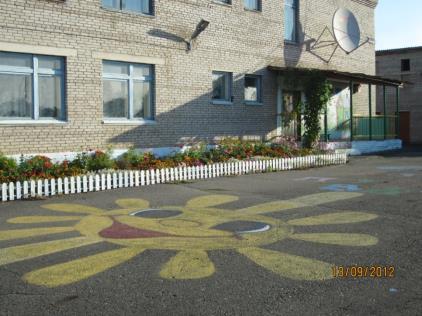 Развитие инициативы и самостоятельности в различных видах деятельности
Развитие детской инициативы и самостоятельности в условиях детского сада осуществляется с помощью
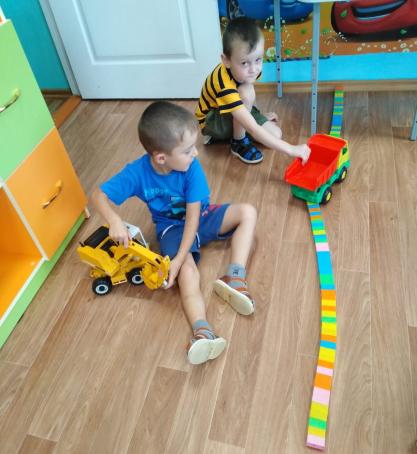 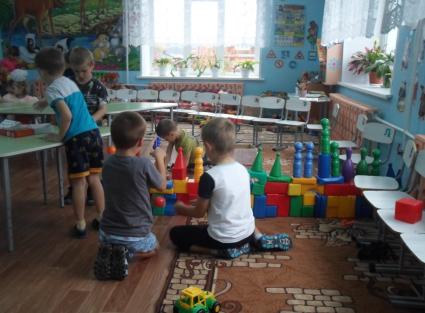 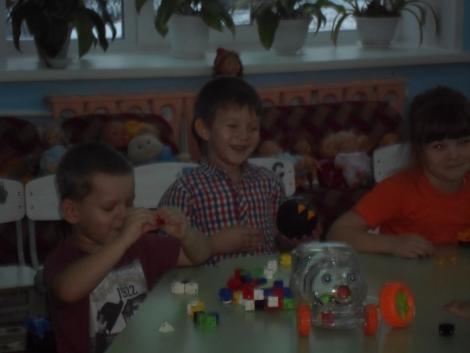 Для поддержки детской инициативы и творчества нужны условия:
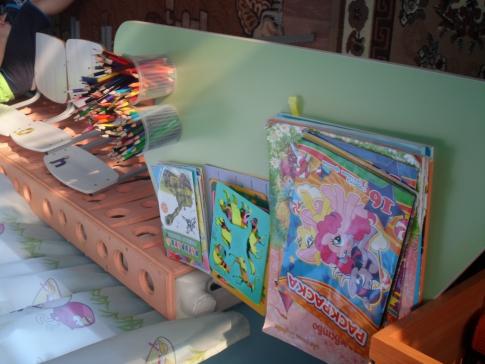 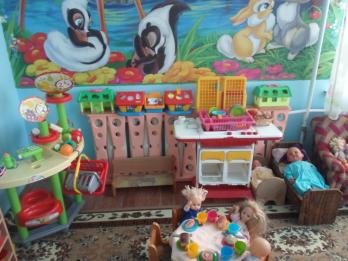 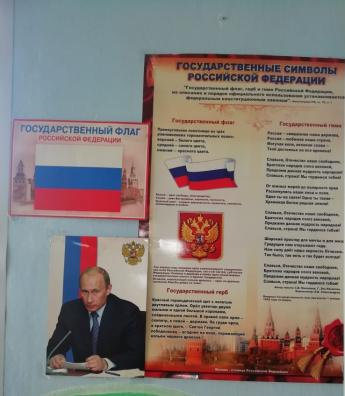 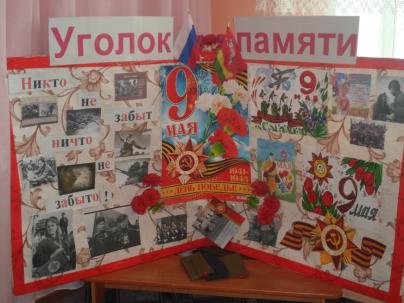 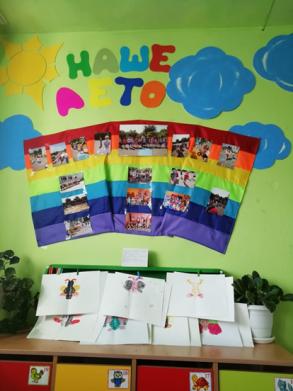 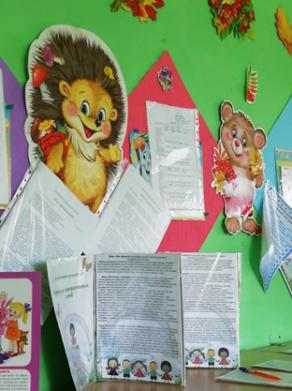 В целях пробуждения у дошкольников инициативности и самостоятельности воспитатели применяют свои методы и приемы:
Дидактическая игра
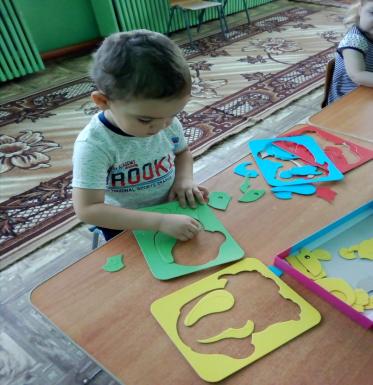 Продуктивные виды деятельности
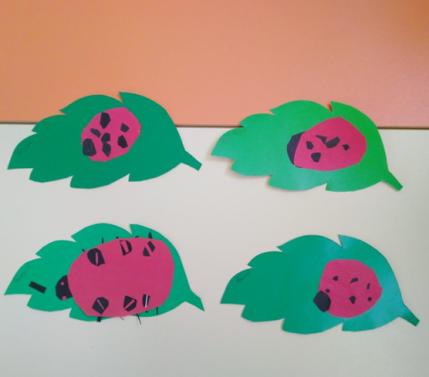 Самоорганизованная деятельность
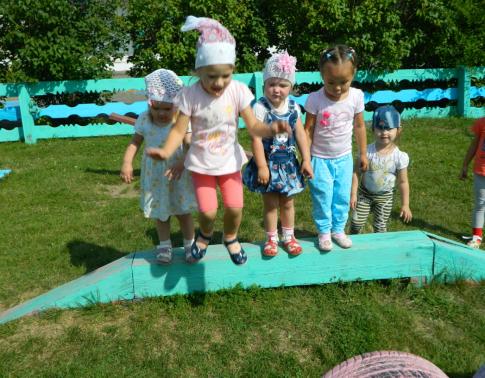 Трудовая деятельность
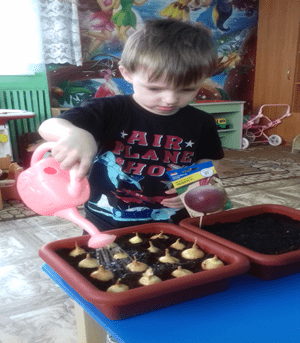 Метод «проектов»
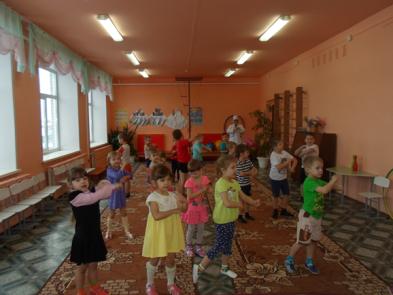 Развитие инициативы и самостоятельности в процессе занятий
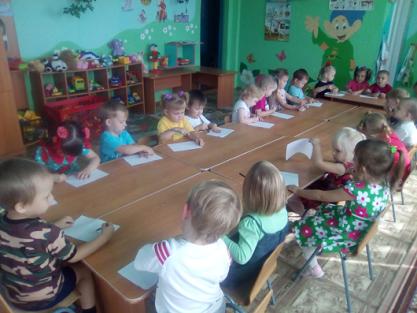 Участие в районных конкурсах
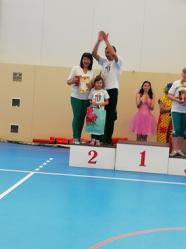 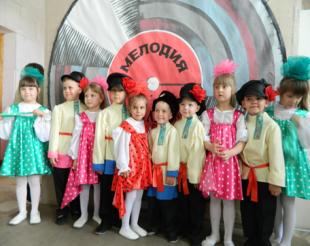 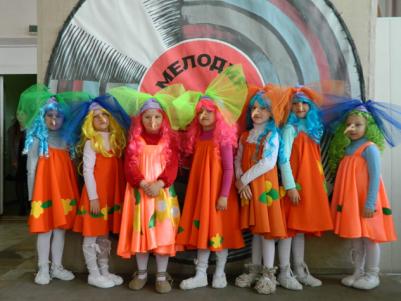 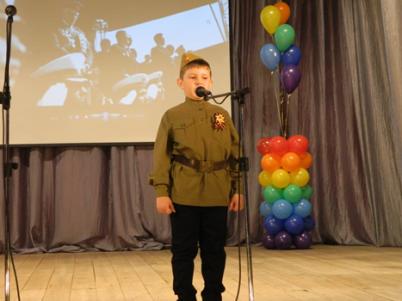 Наиболее эффективными формами работы, по нашему мнению, для поддержки детской инициативы и самостоятельности являются следующие:
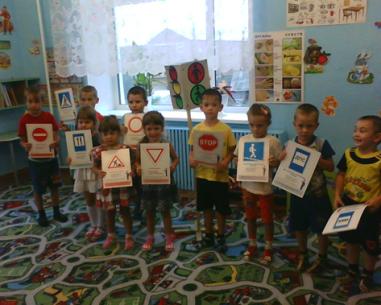 Совместная исследовательская деятельность взрослого и детей - опыты и экспериментирование
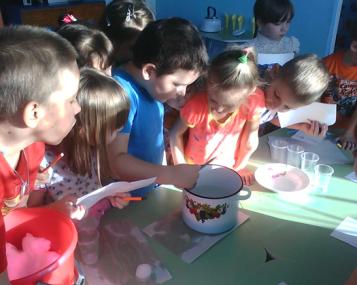 Наблюдение и труд в уголке природы
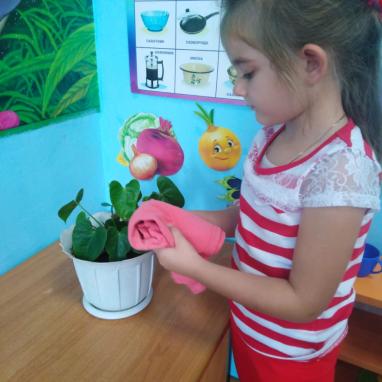 Совместная деятельность взрослого и детей
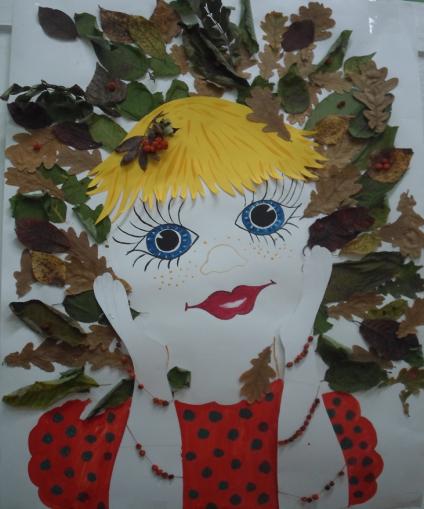 Самостоятельная деятельность детей
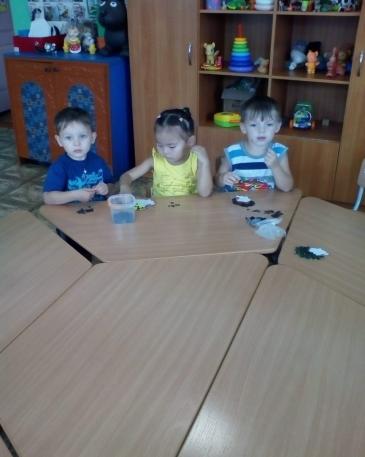 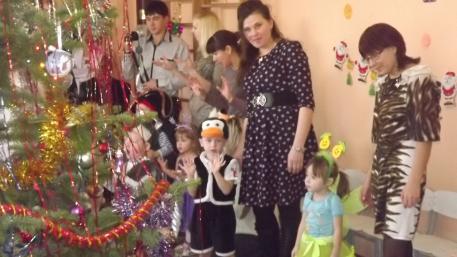 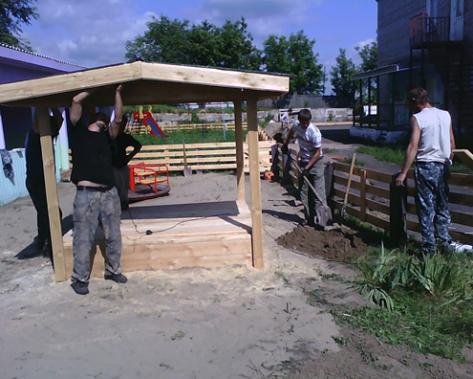 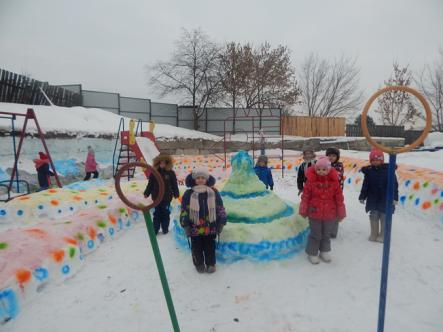 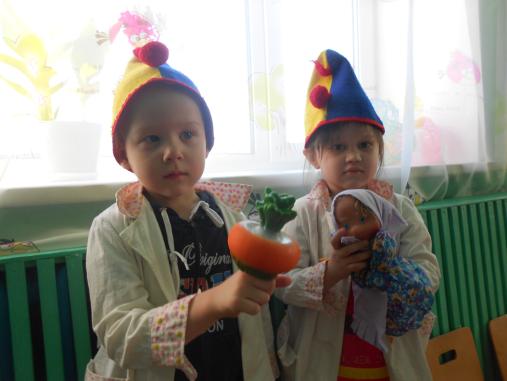 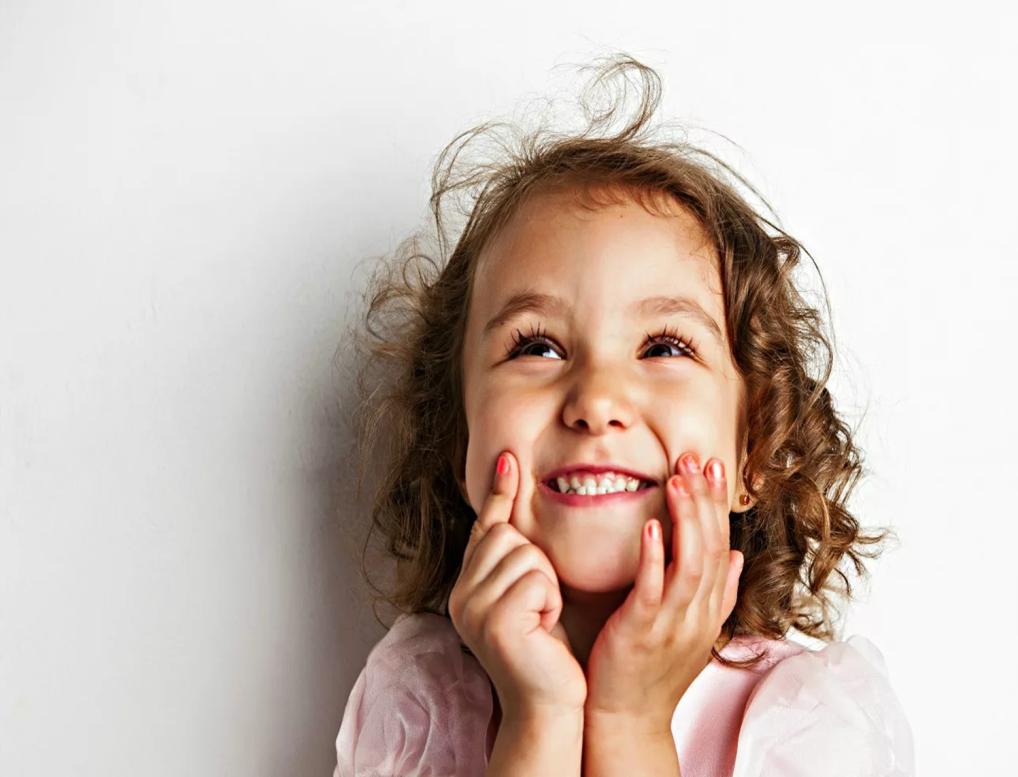 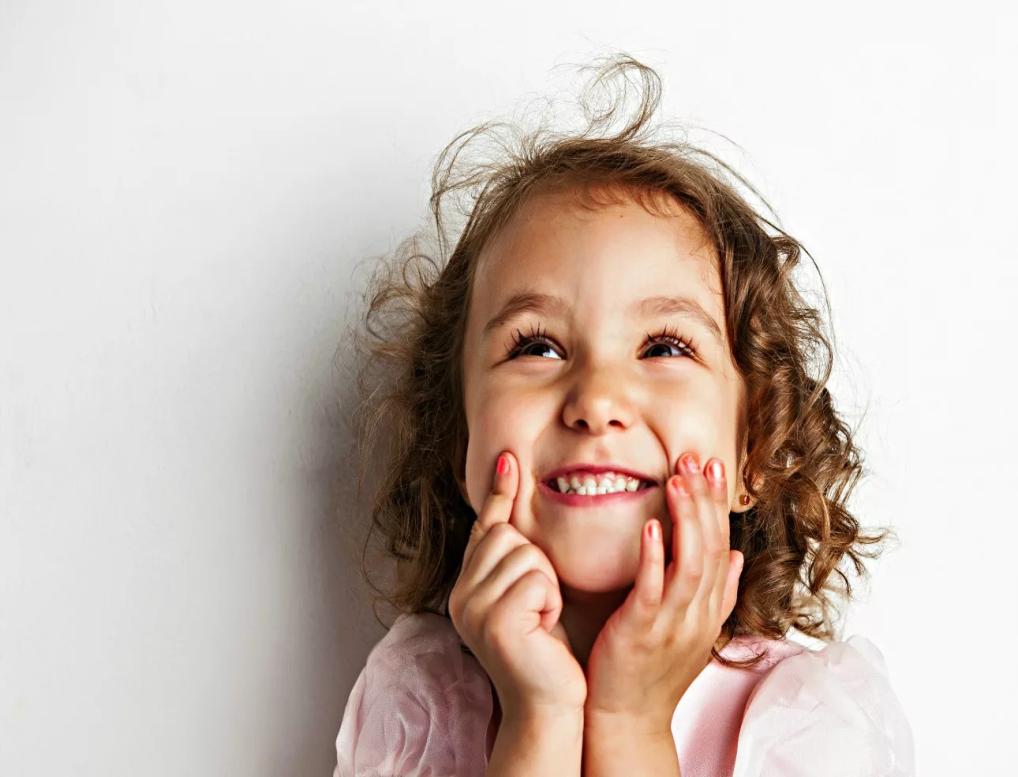 СПАСИБО ЗА ВНИМАНИЕ!